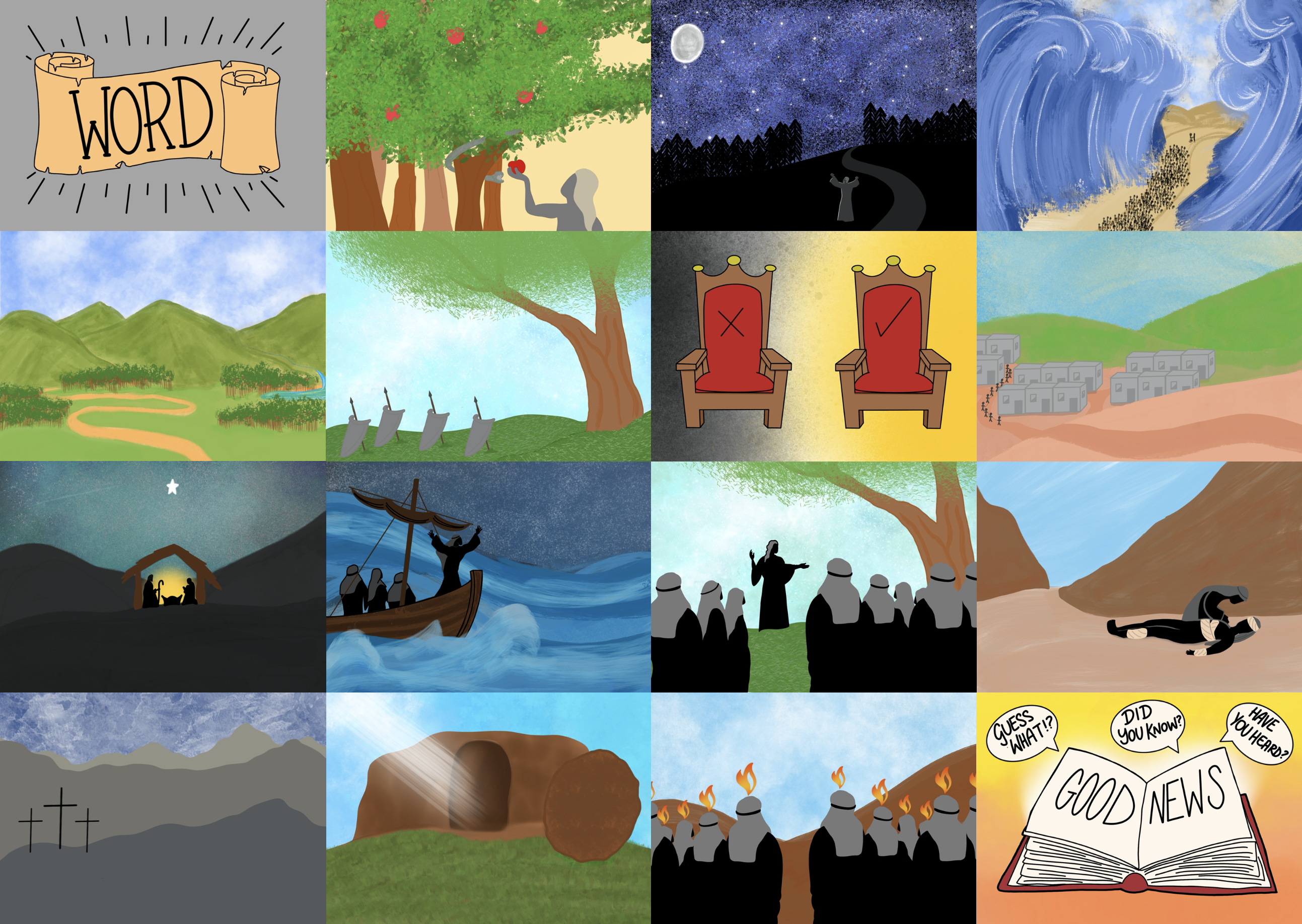 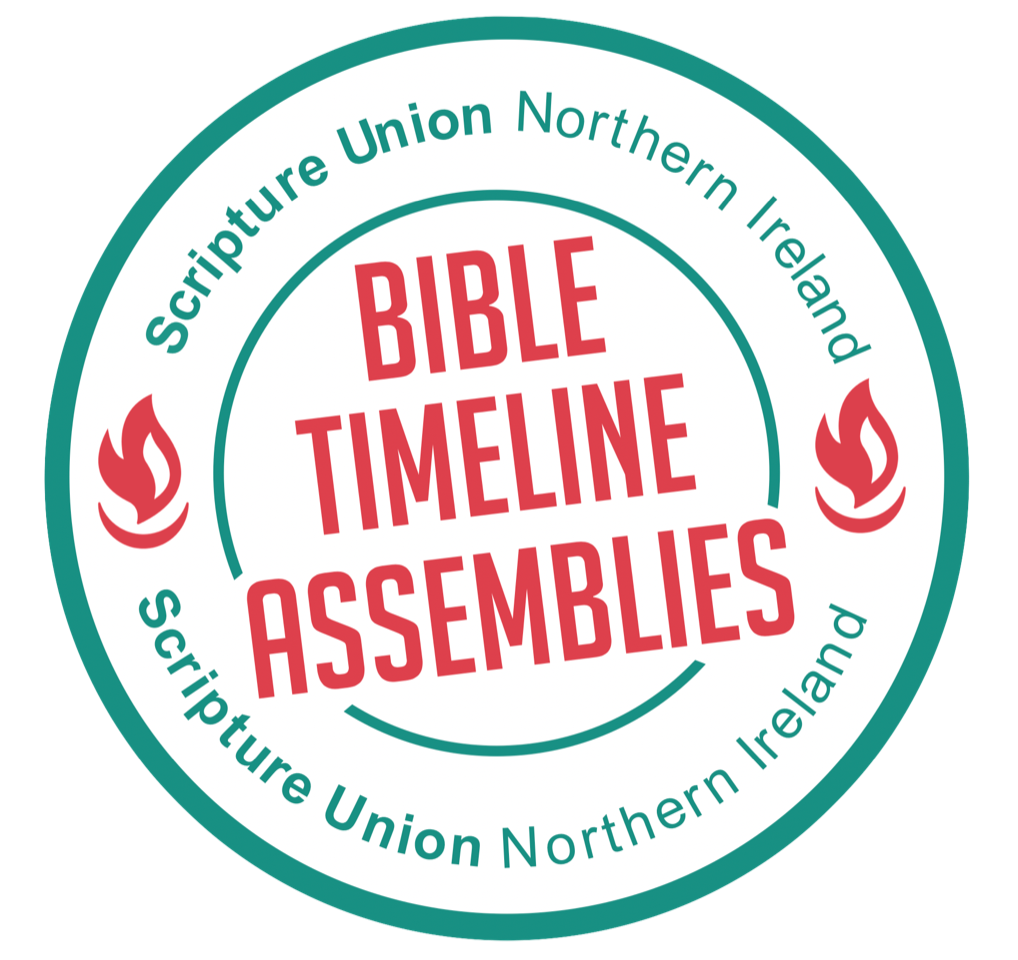 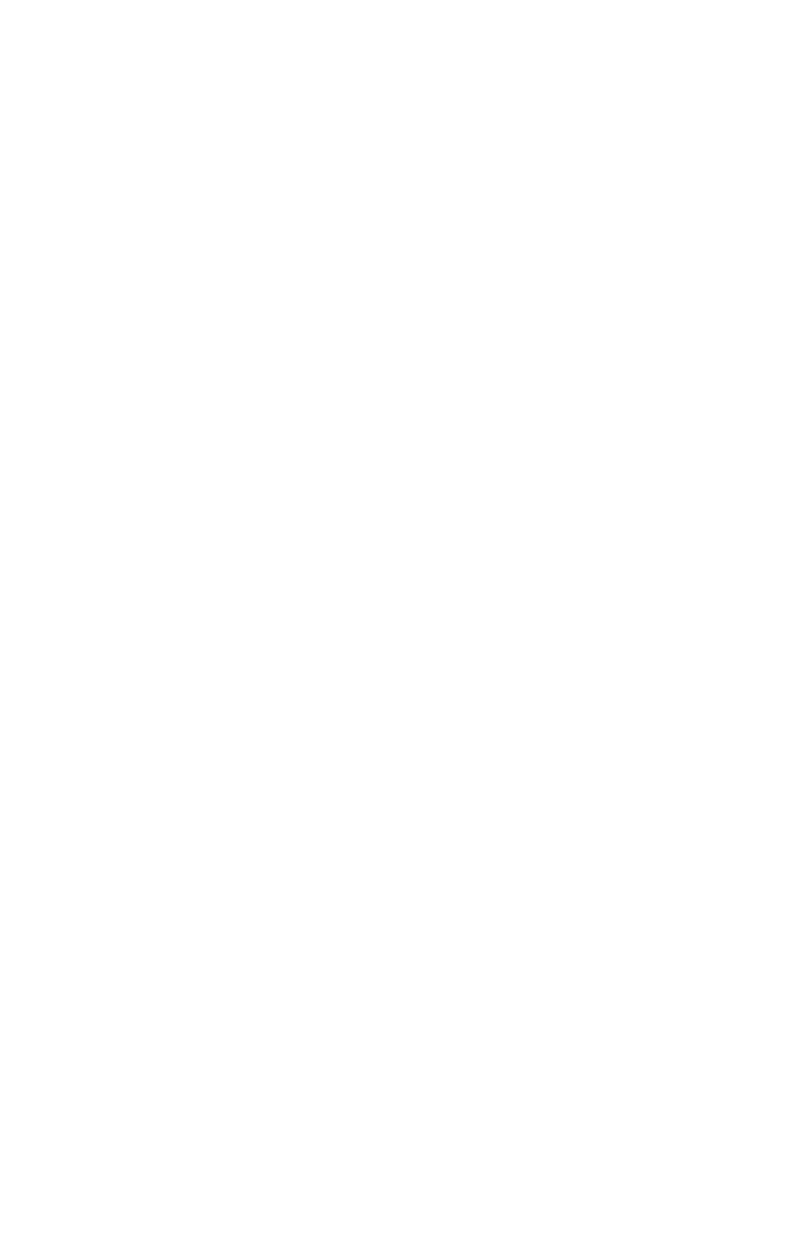 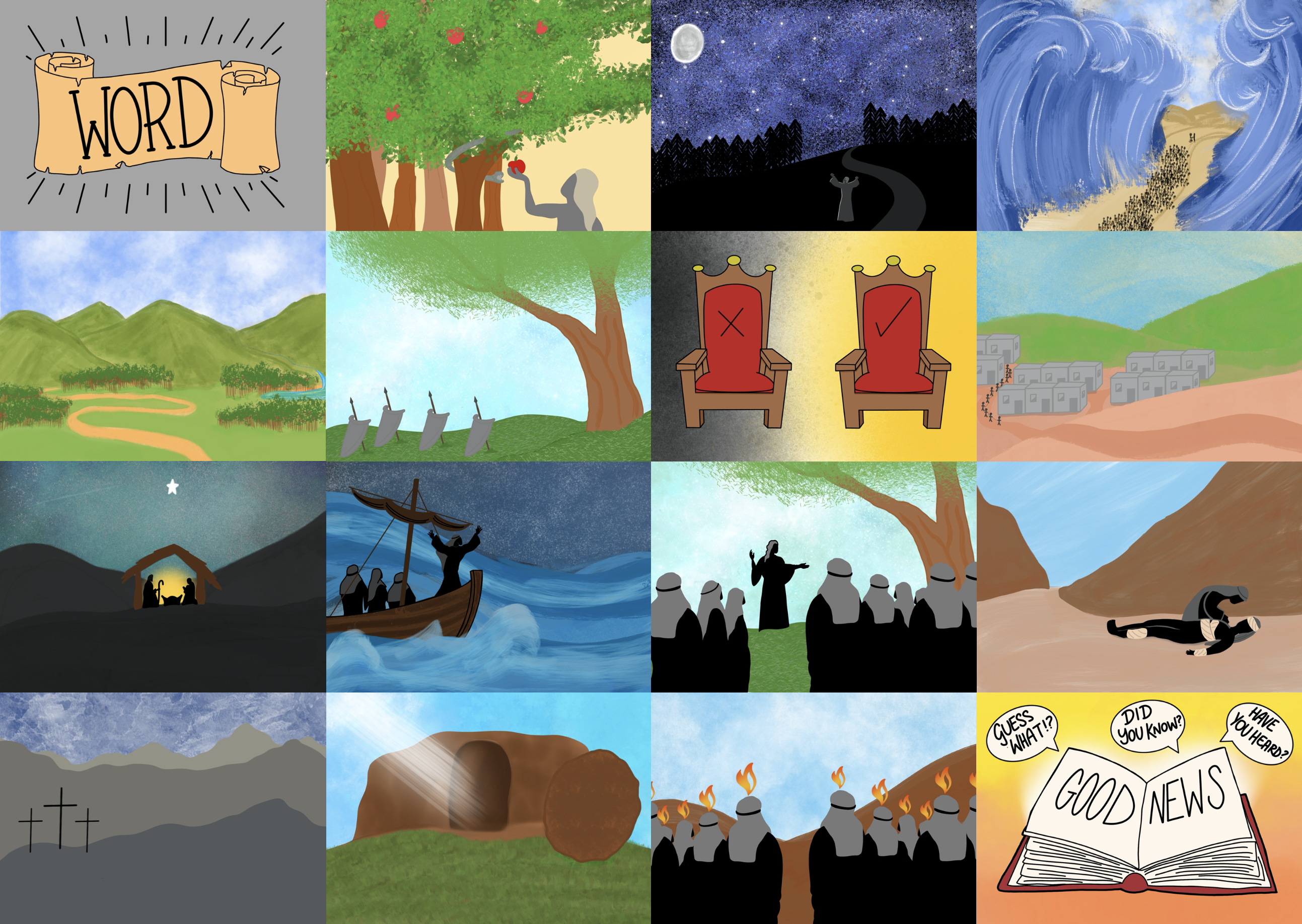 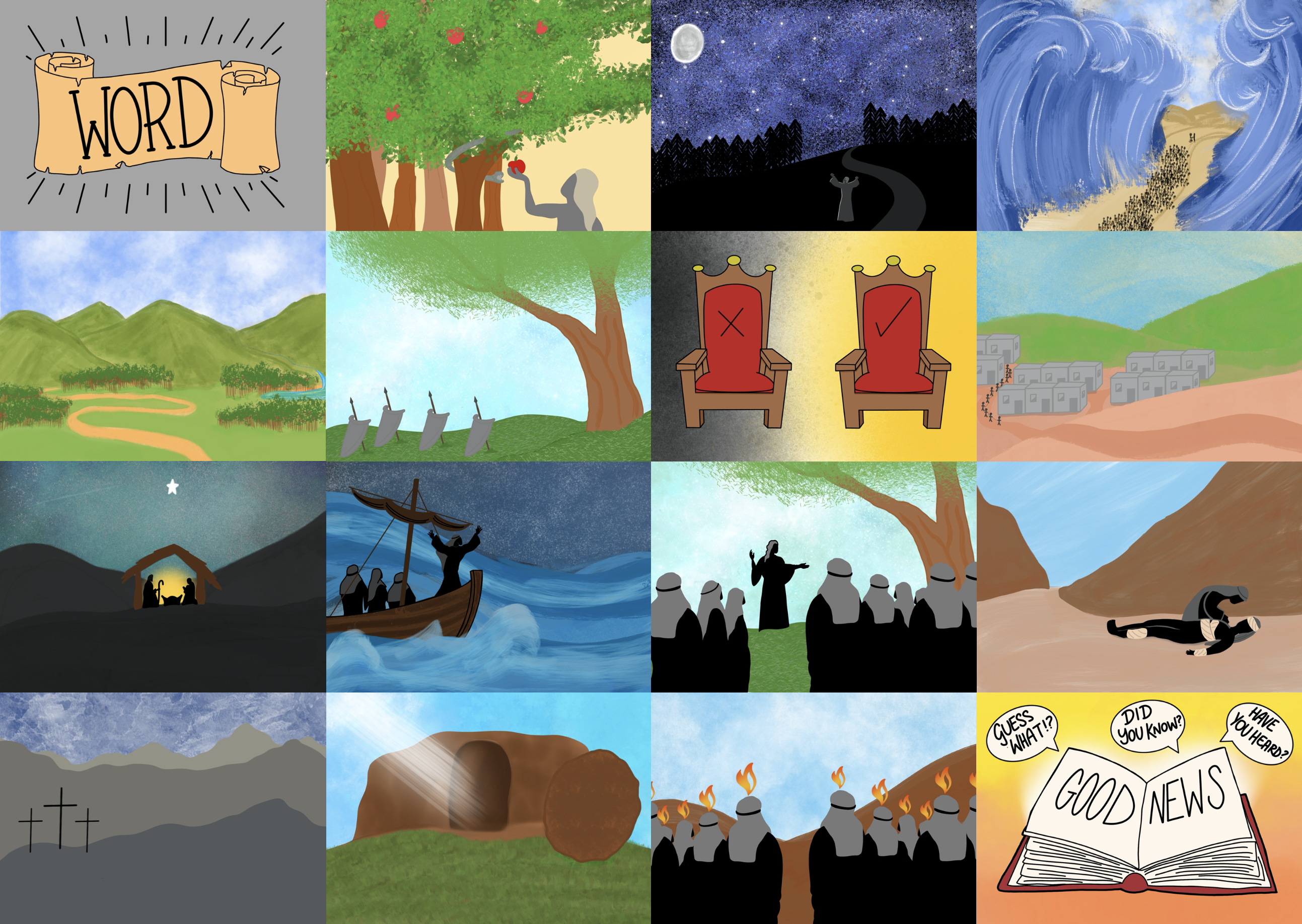 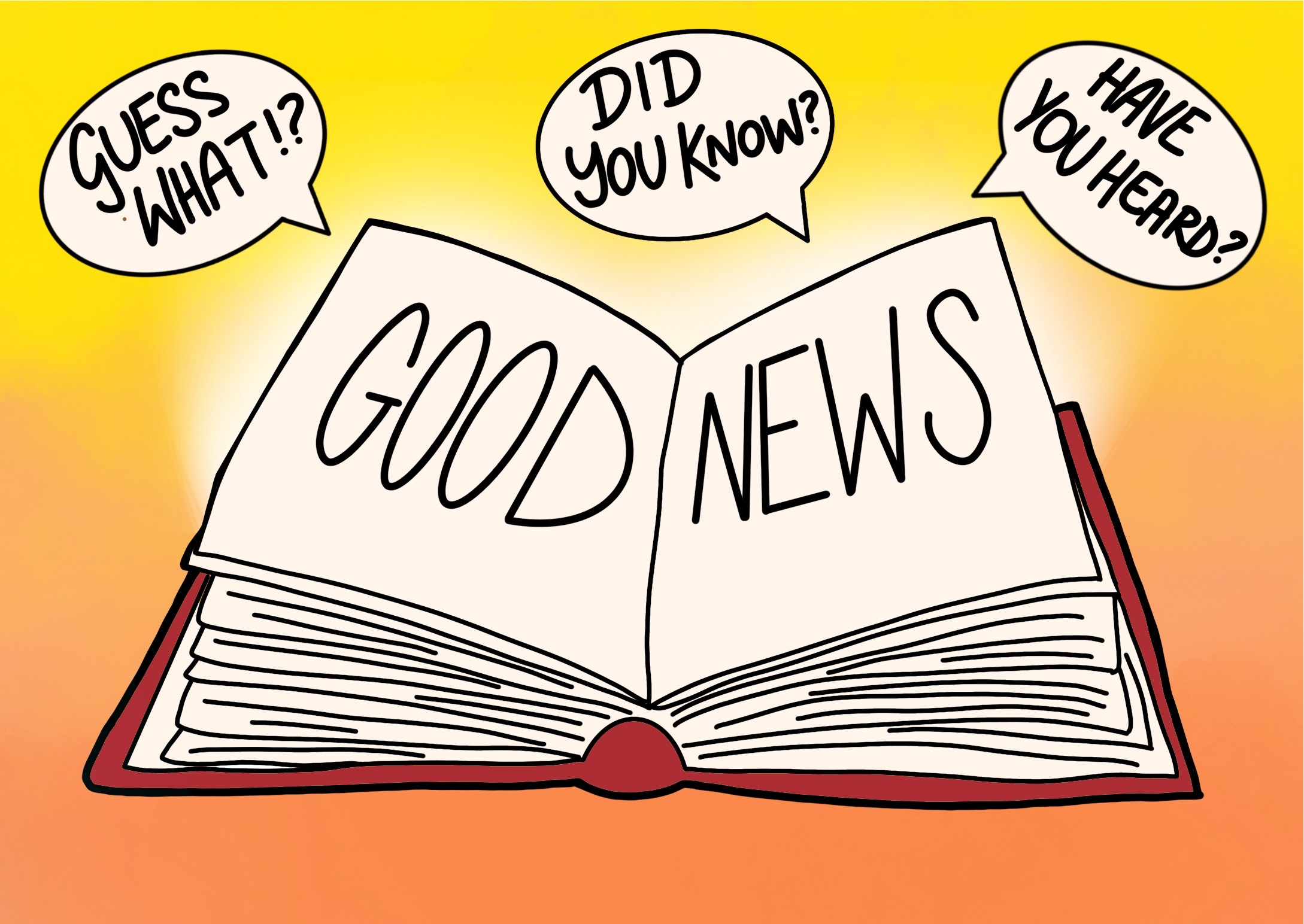 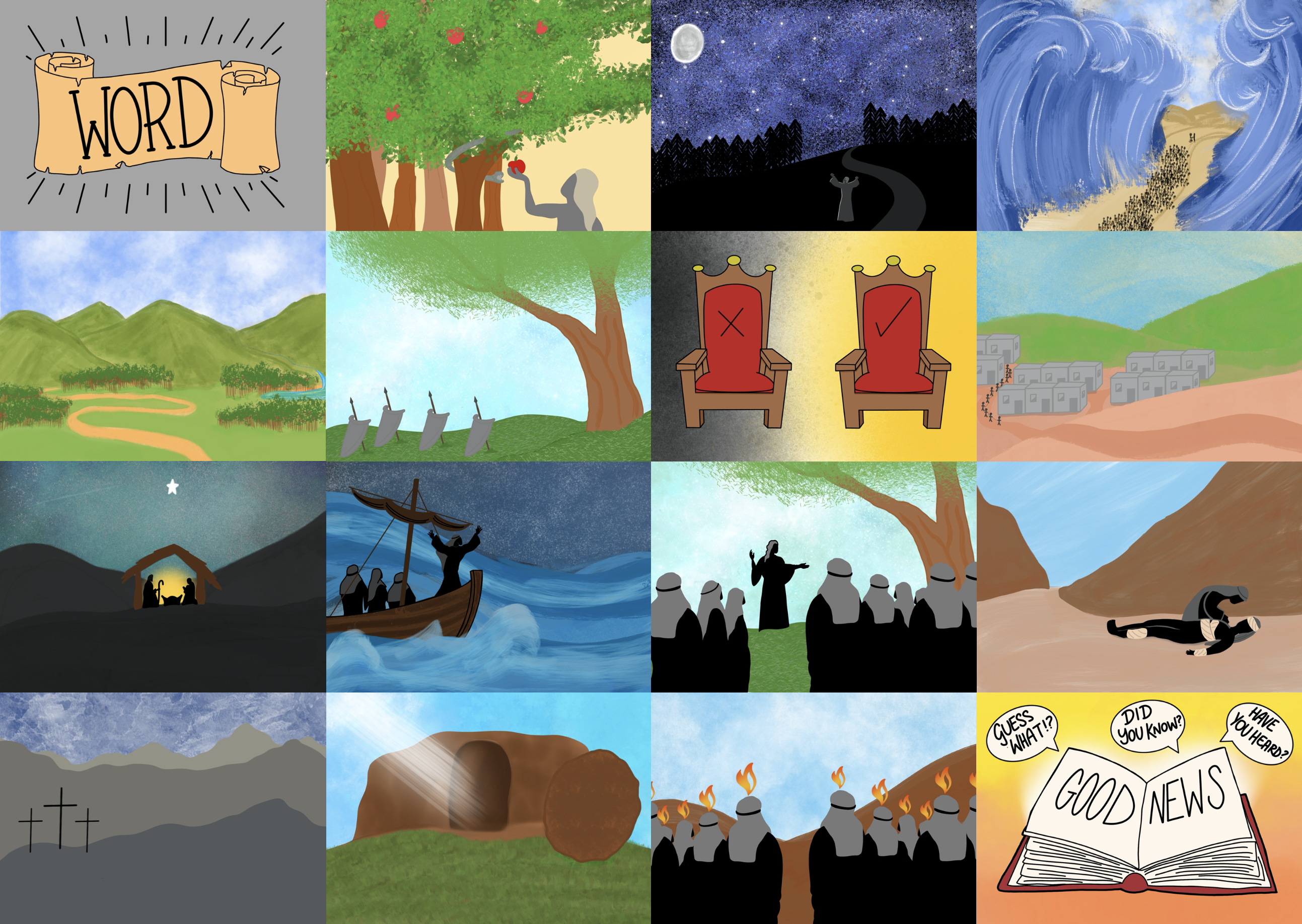 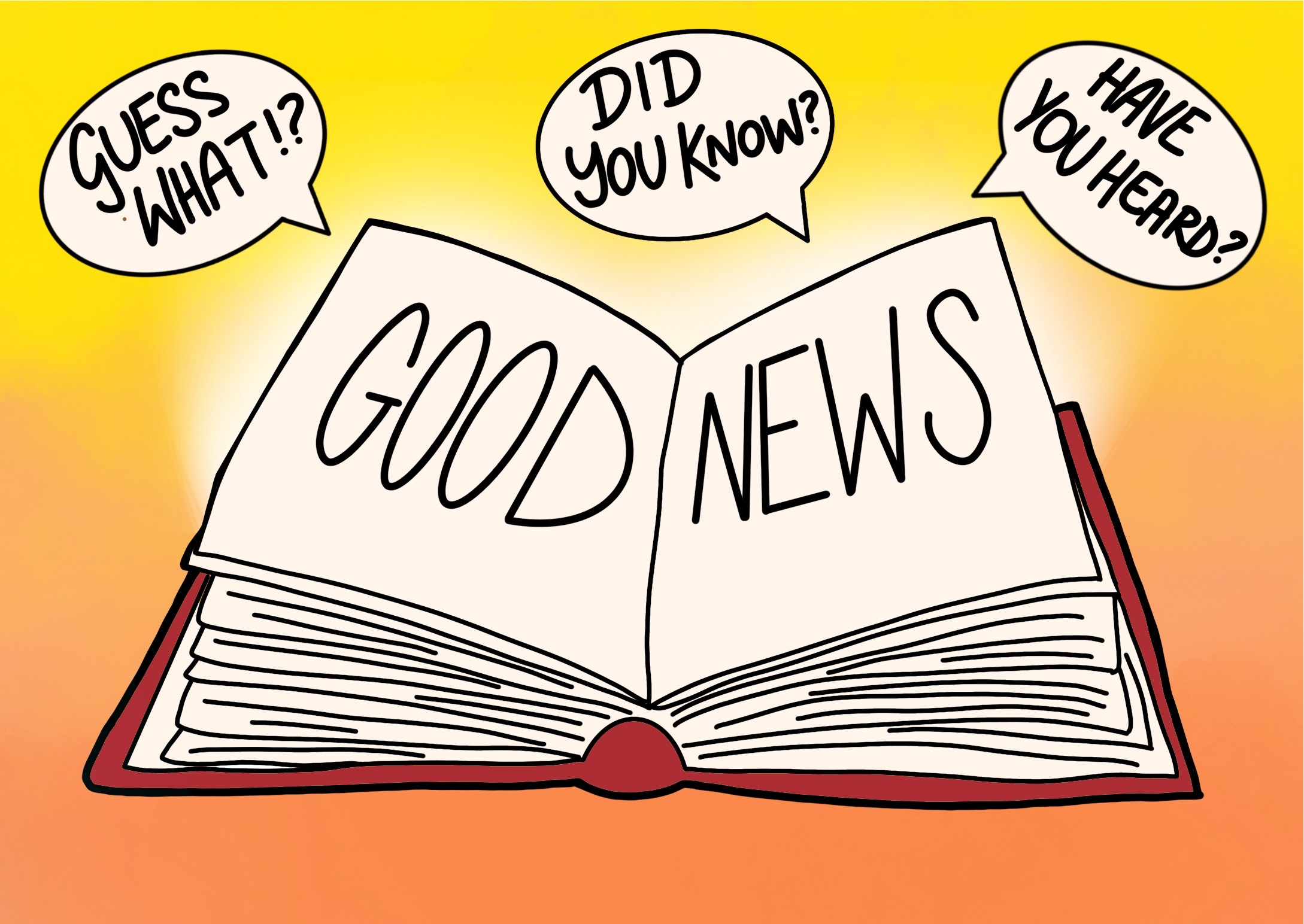 to spread the Good News until He comes again!
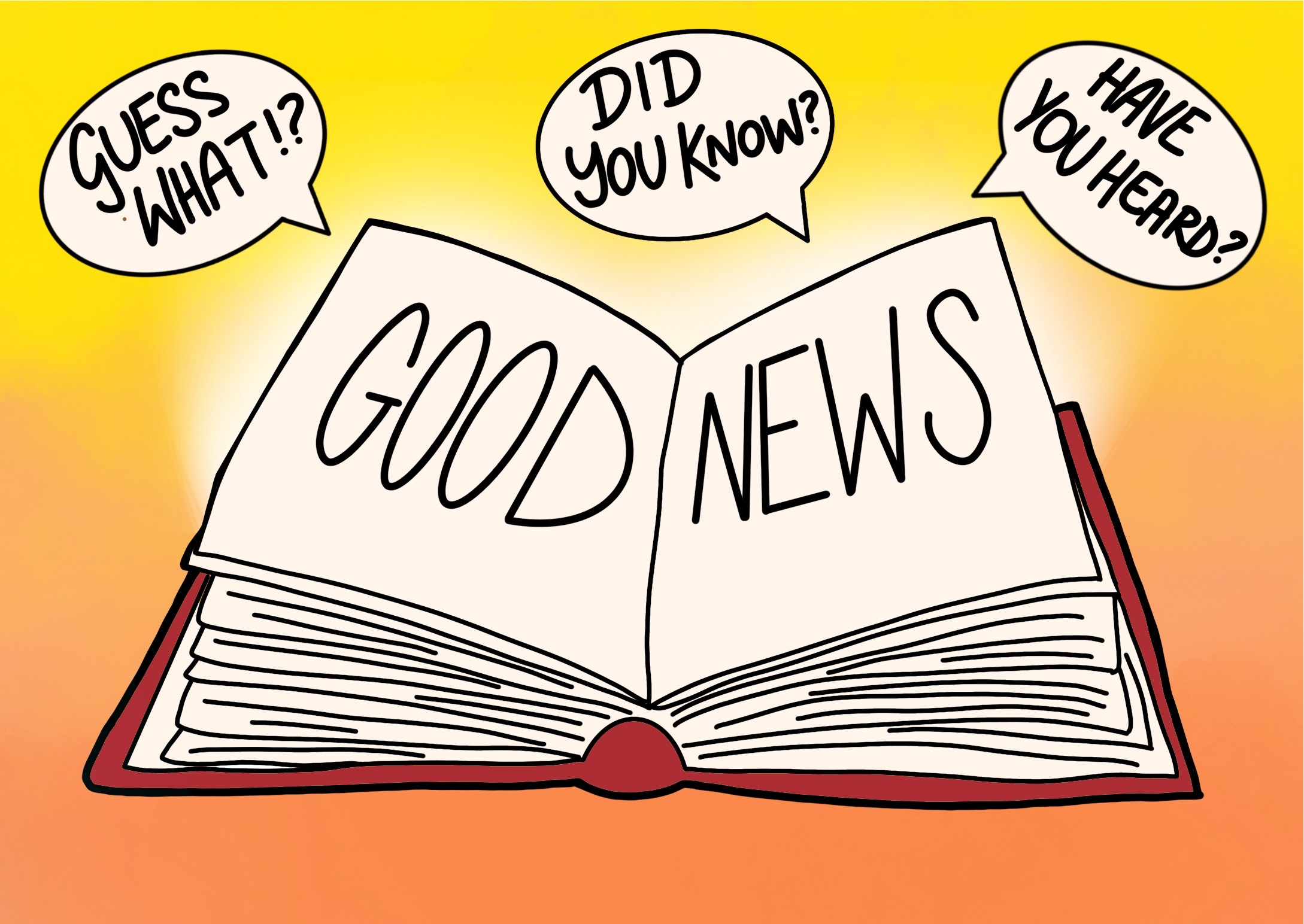 God offers his love and friendship as a gift
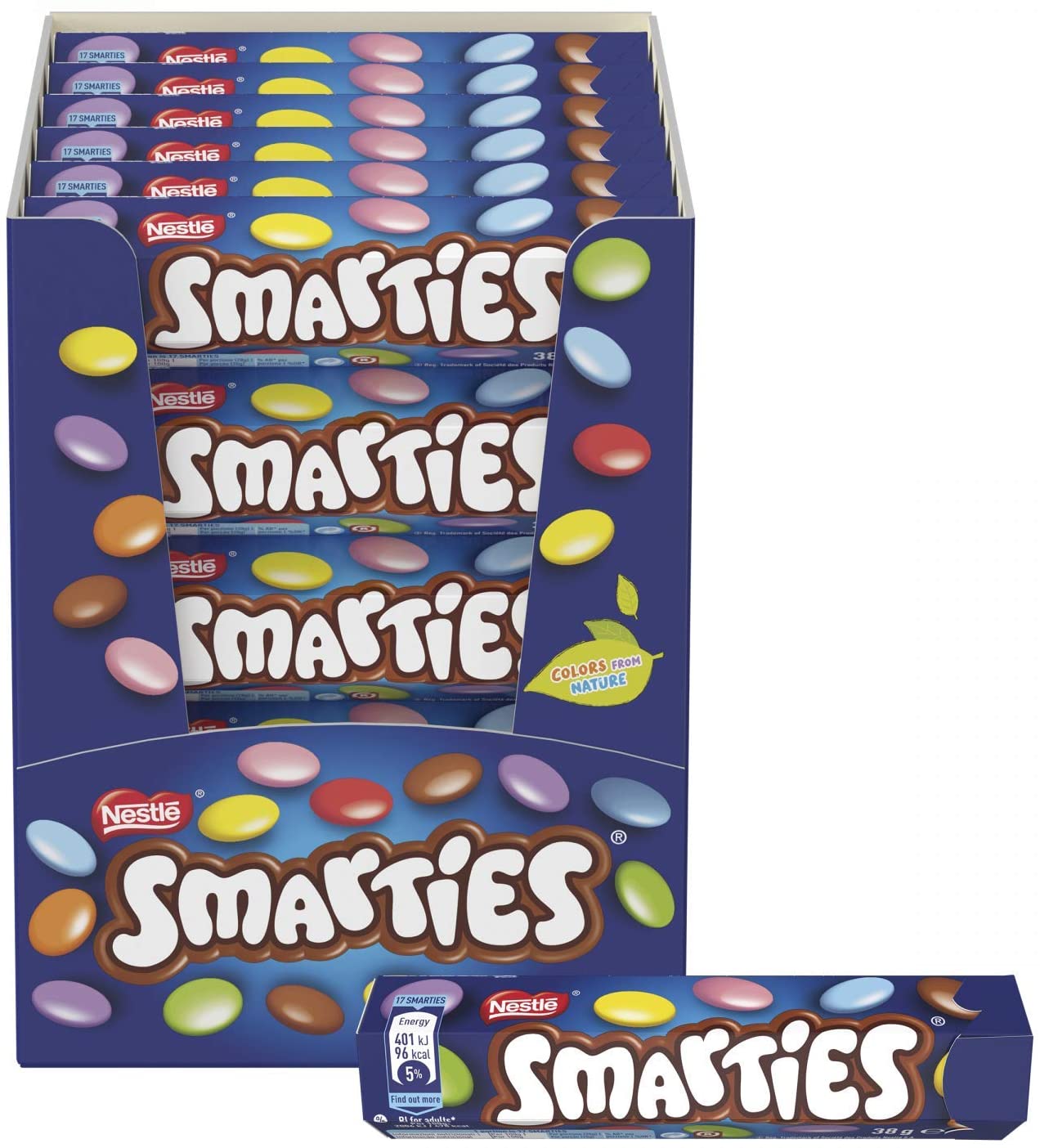 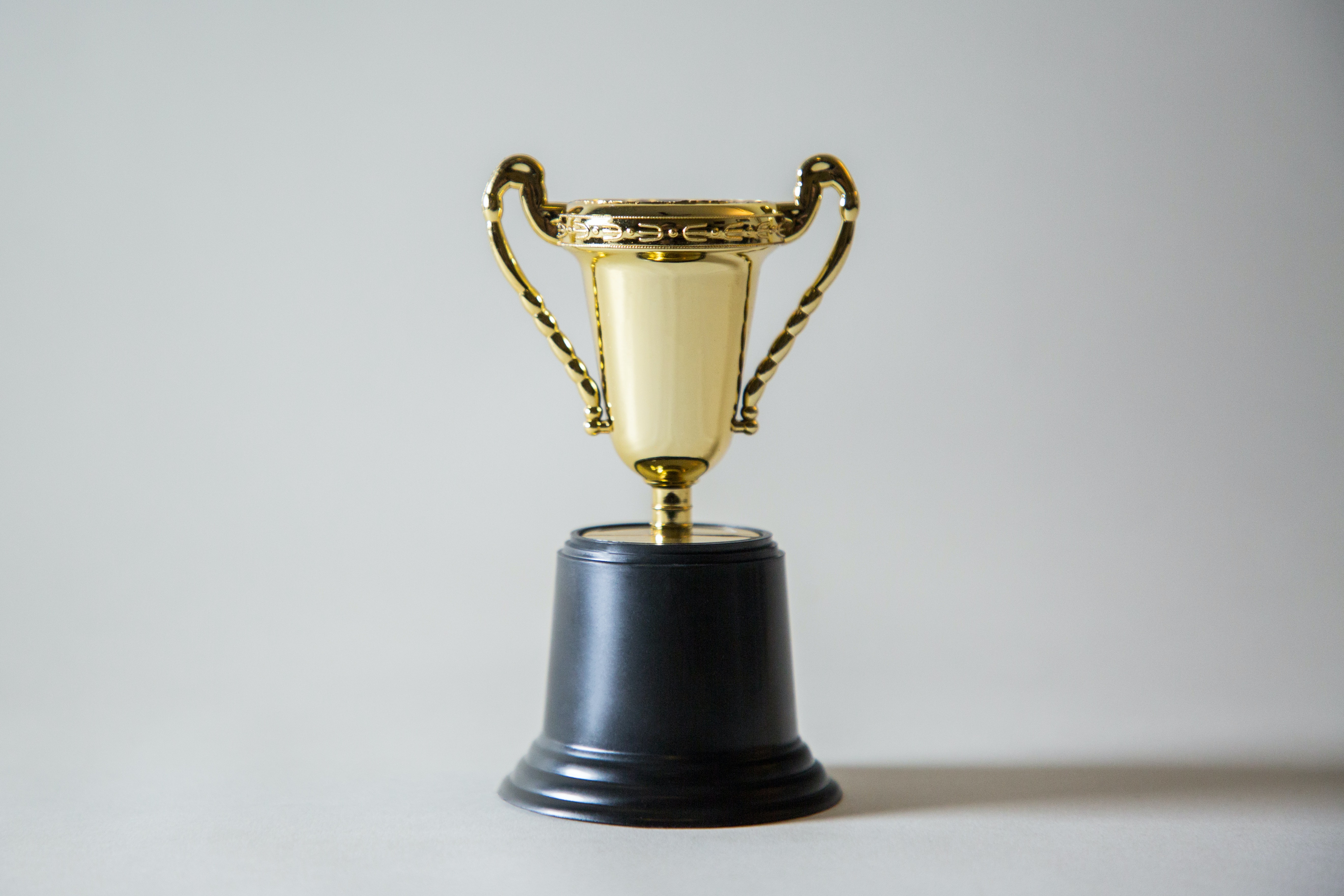 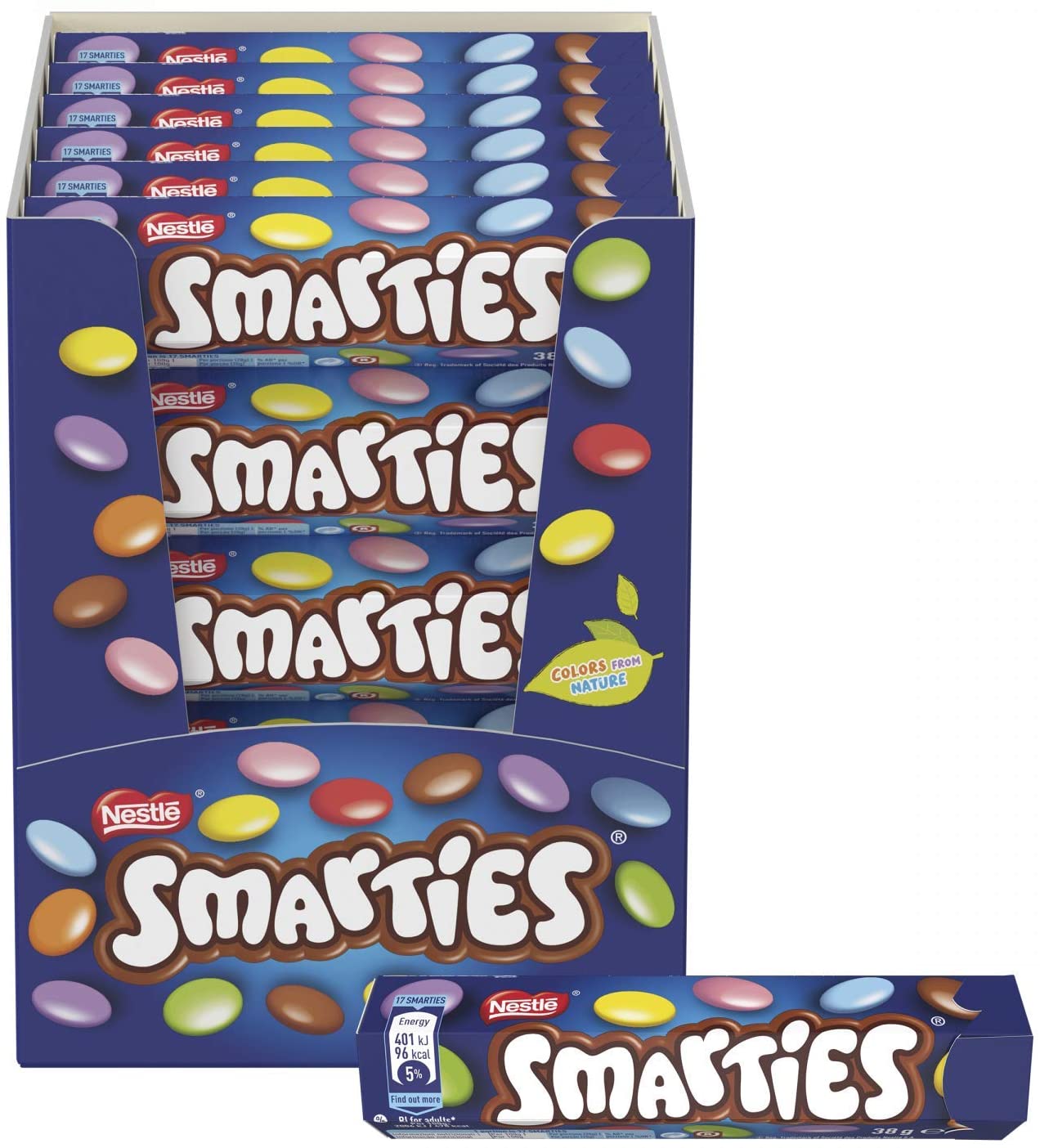 I won it
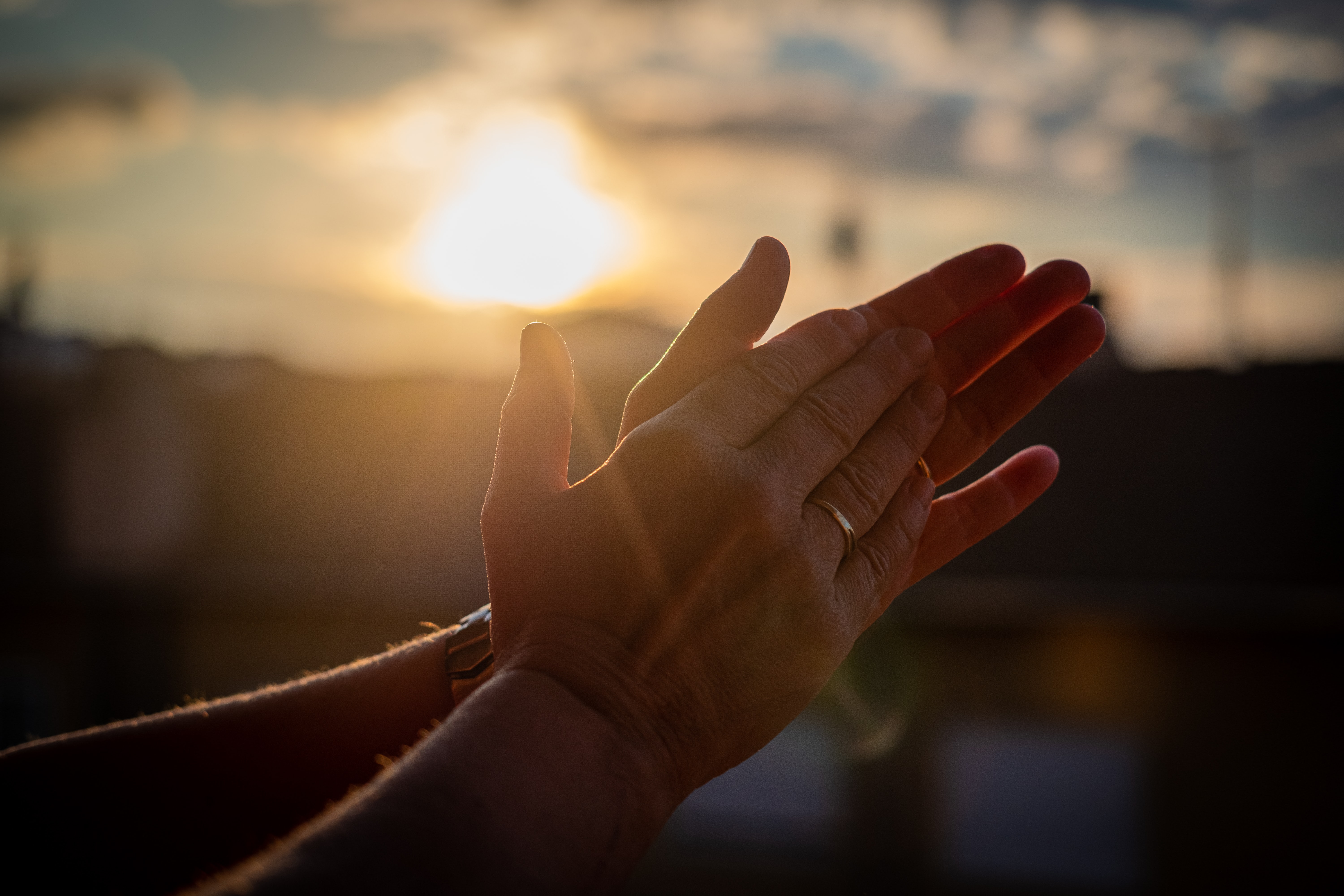 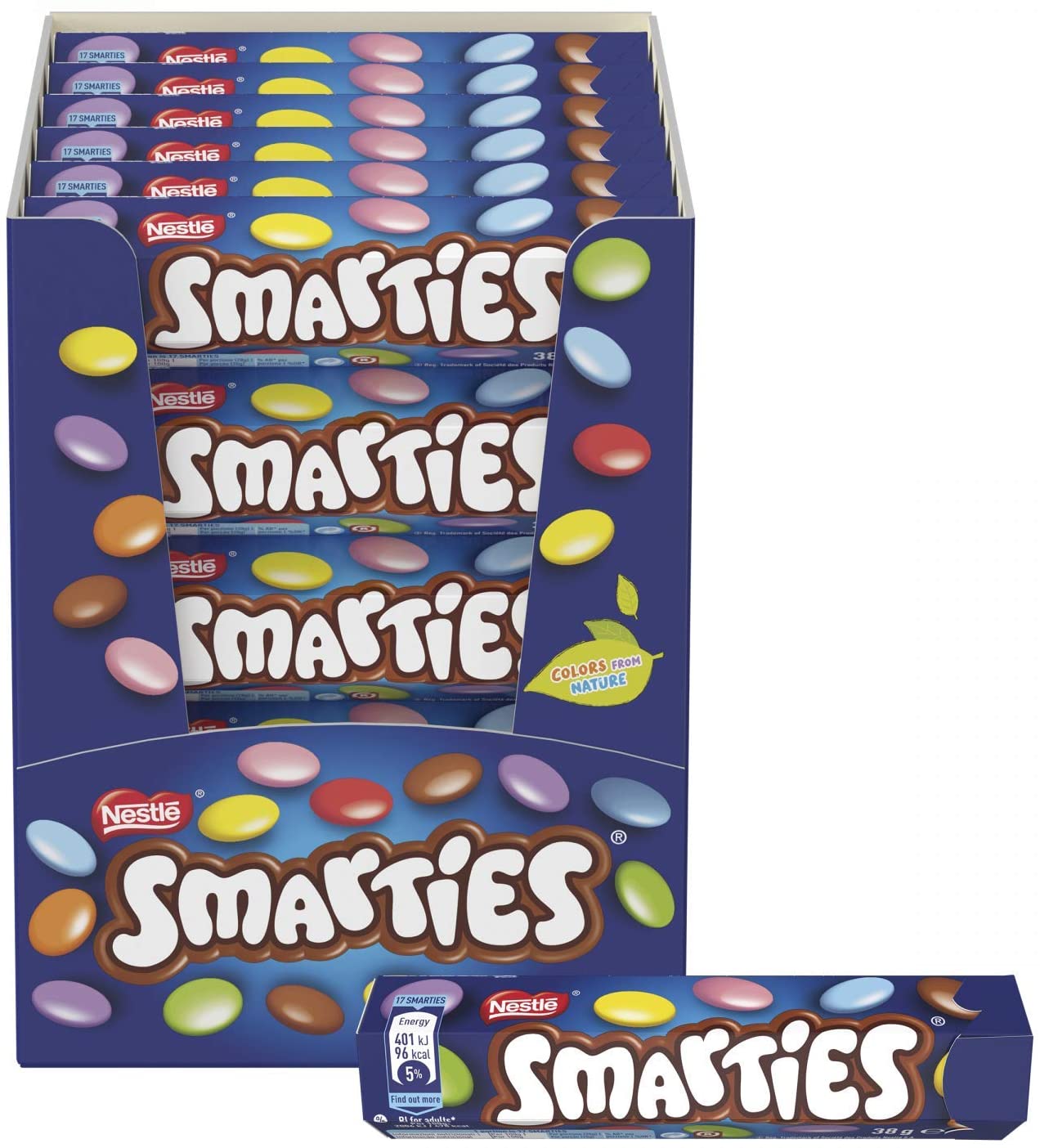 I earned it
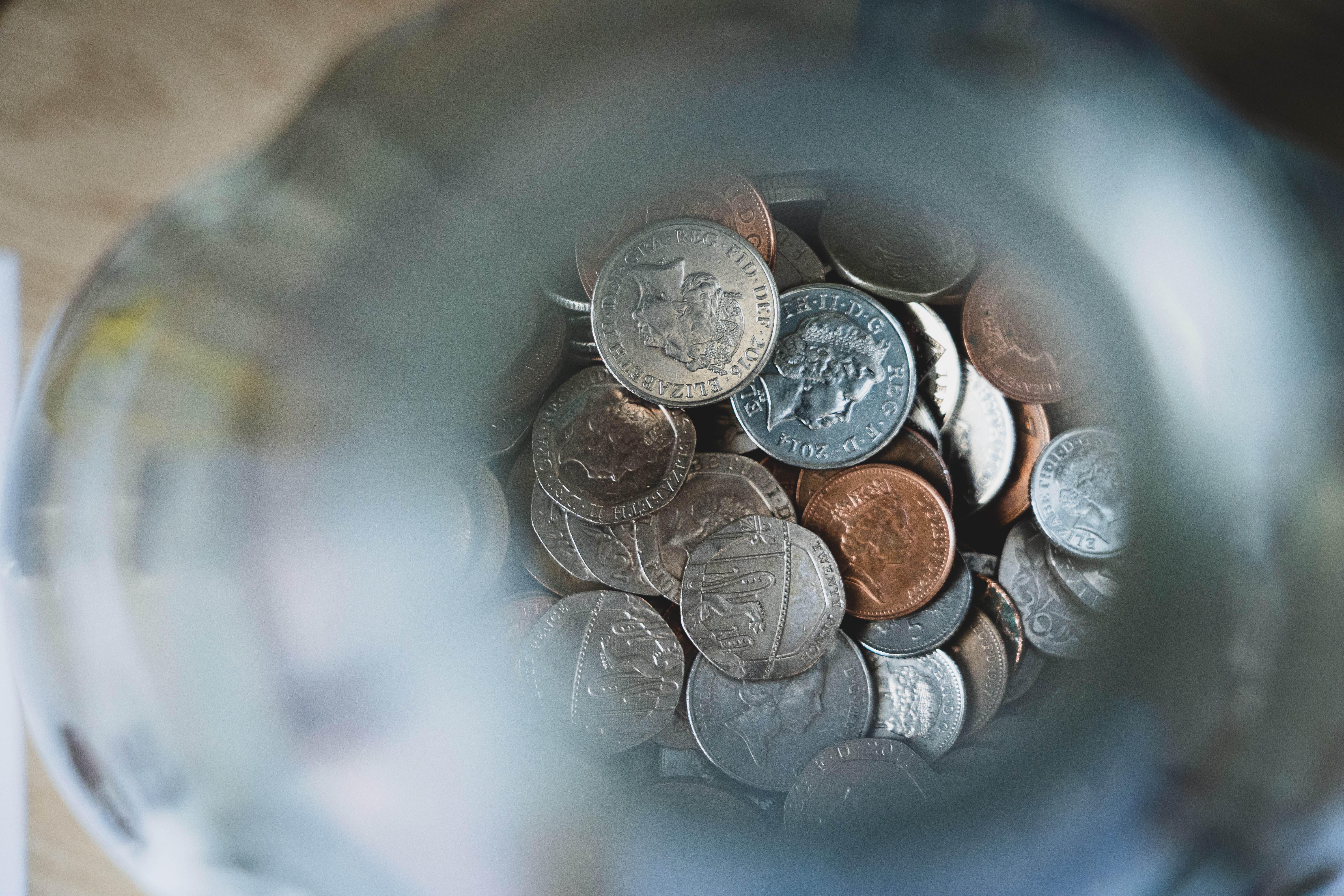 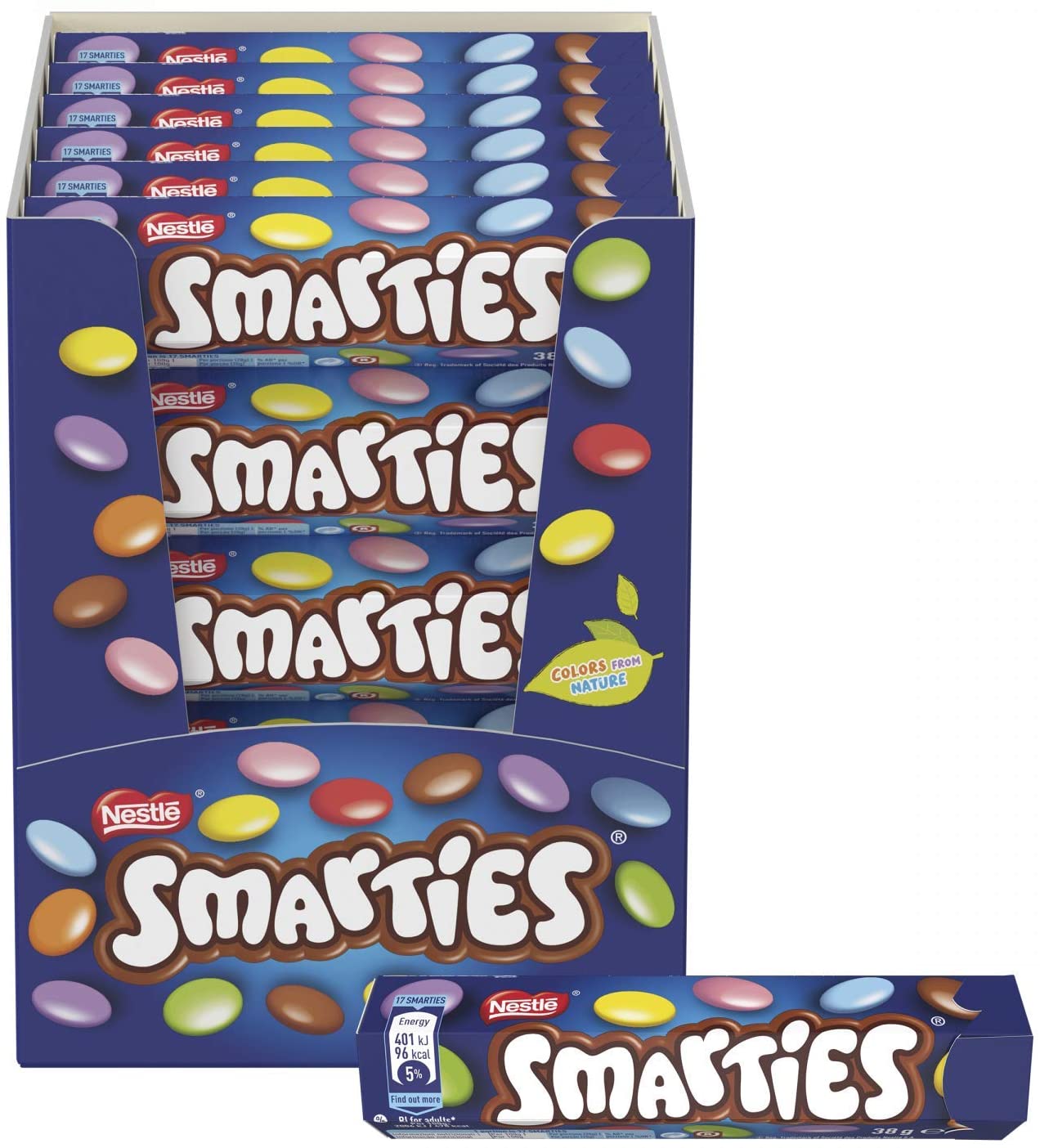 I bought it
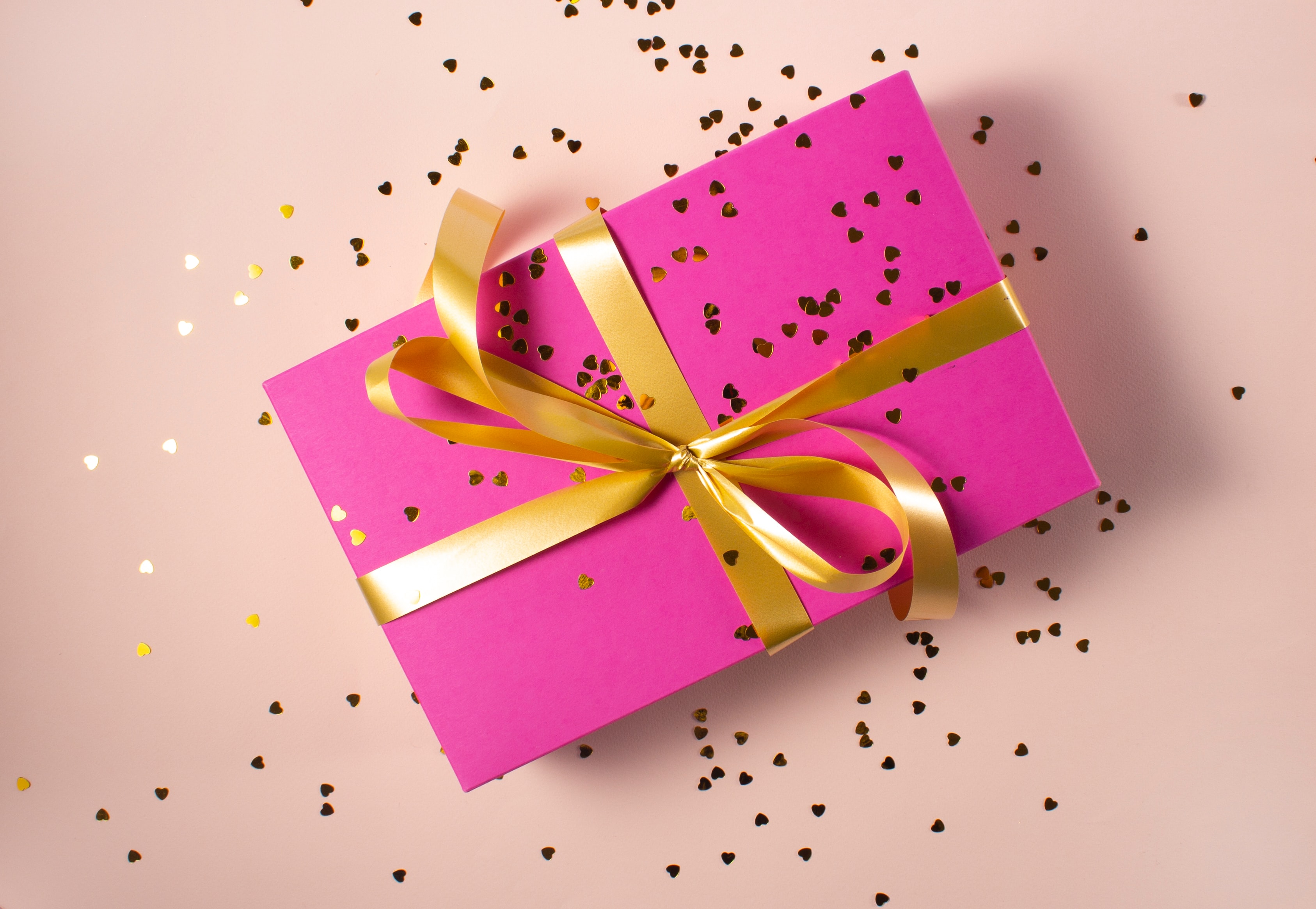 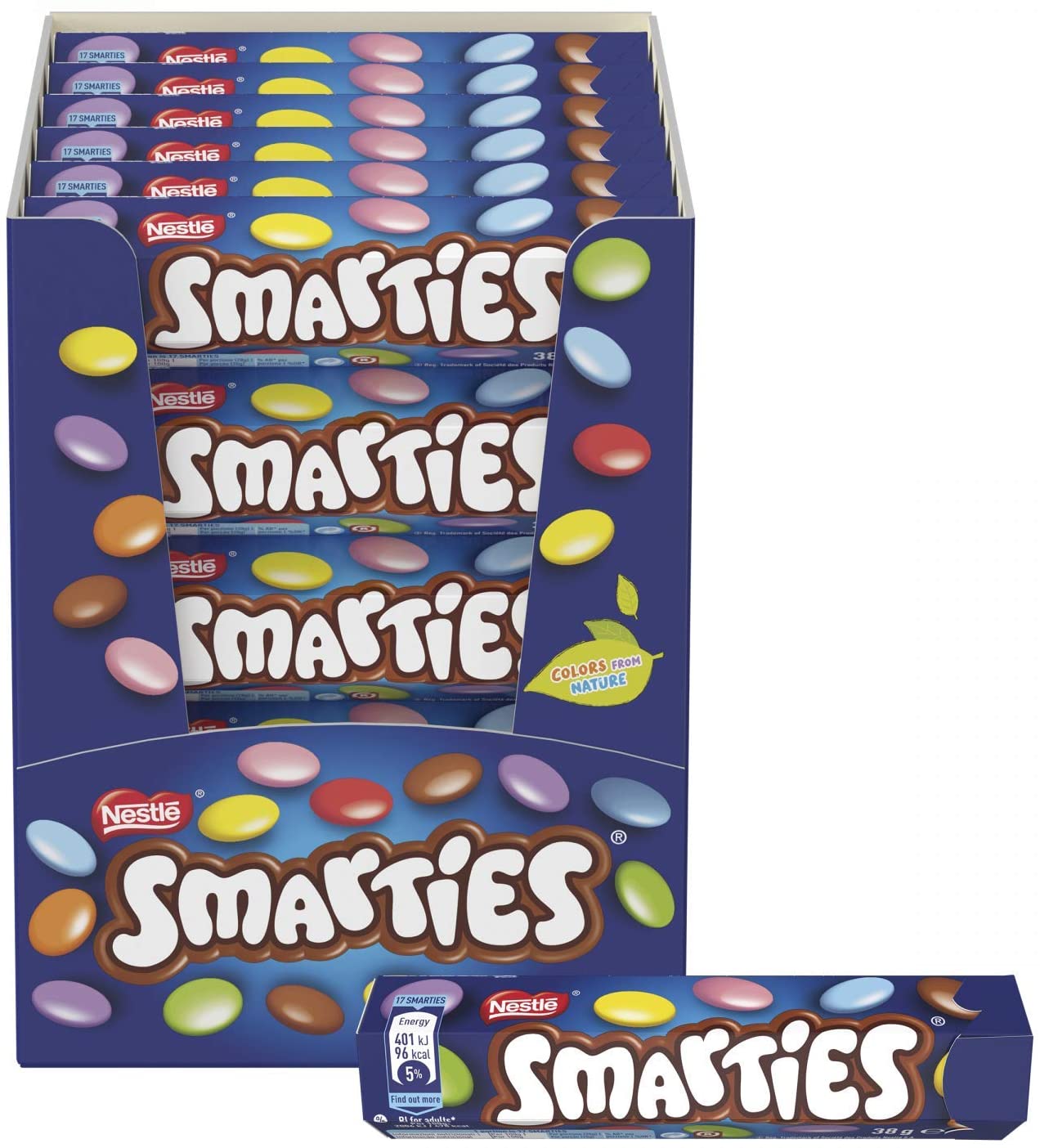 I accepted it
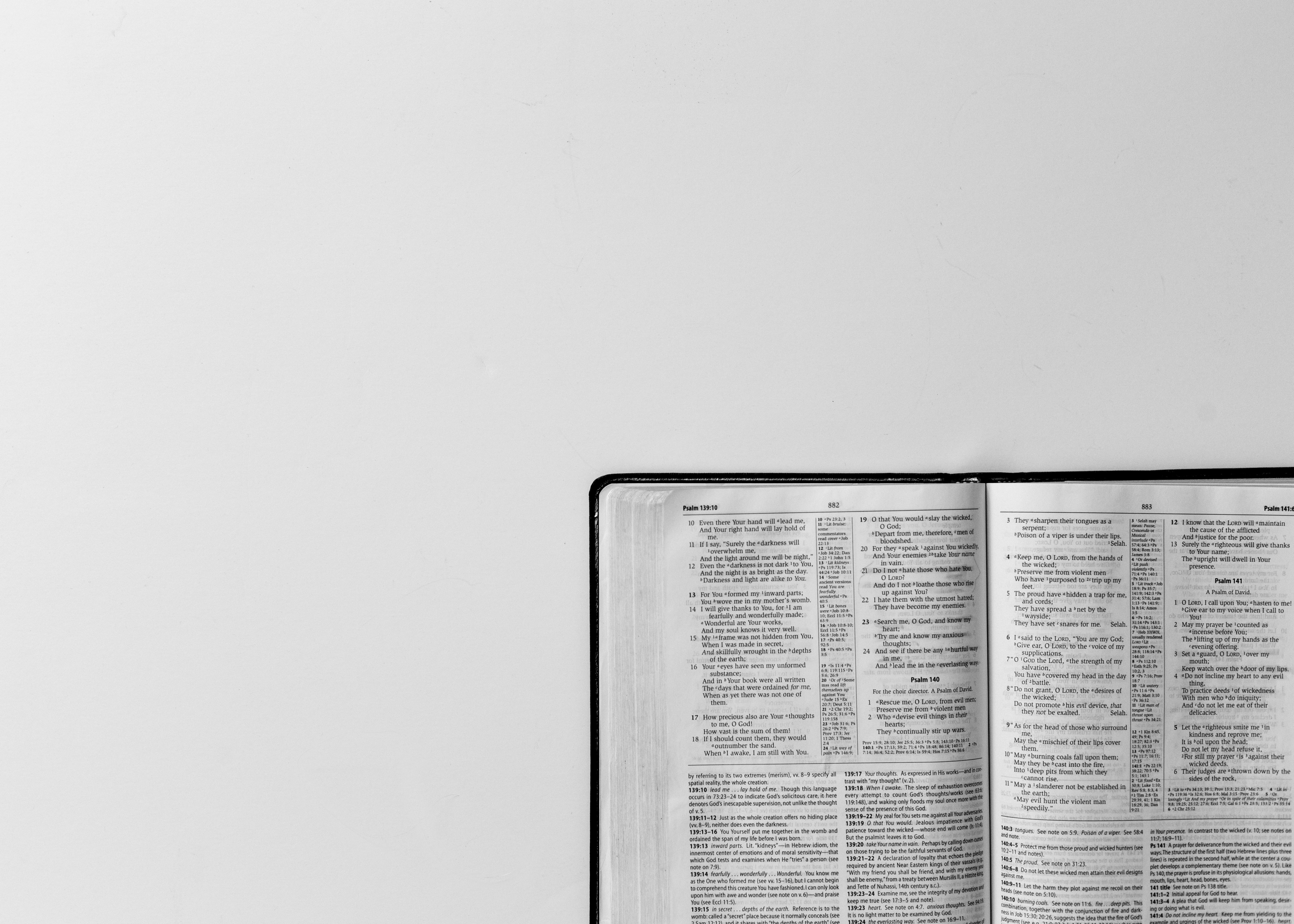 The gift of God is eternal life through Jesus Christ our Lord.

Romans 6:23
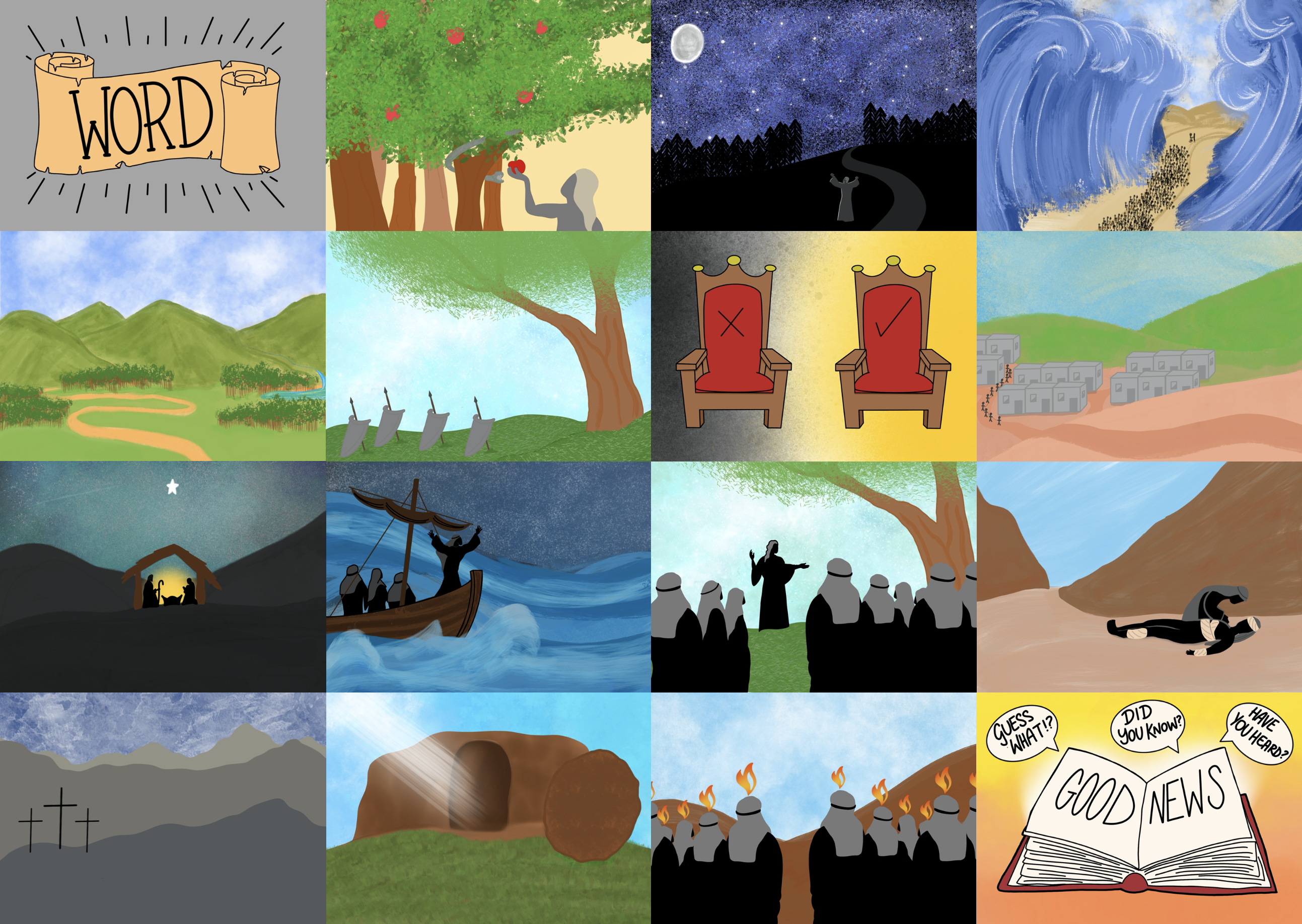 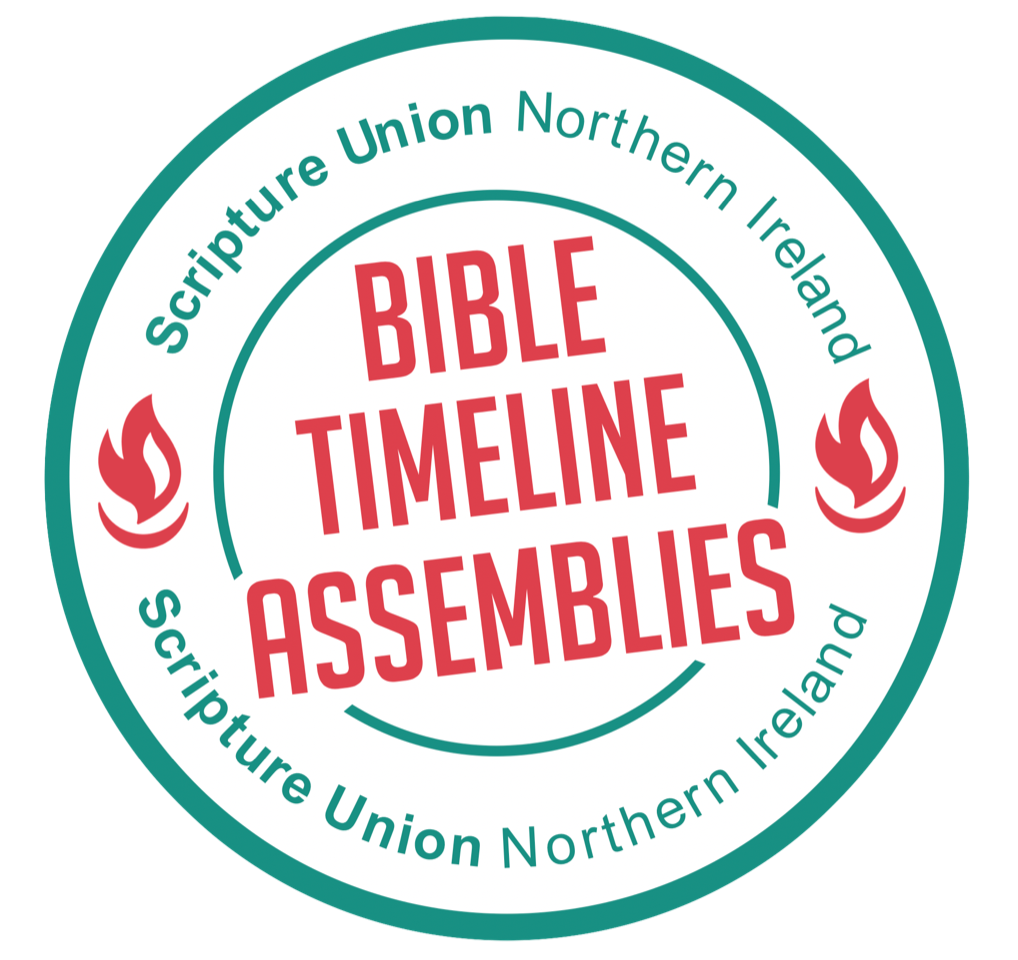 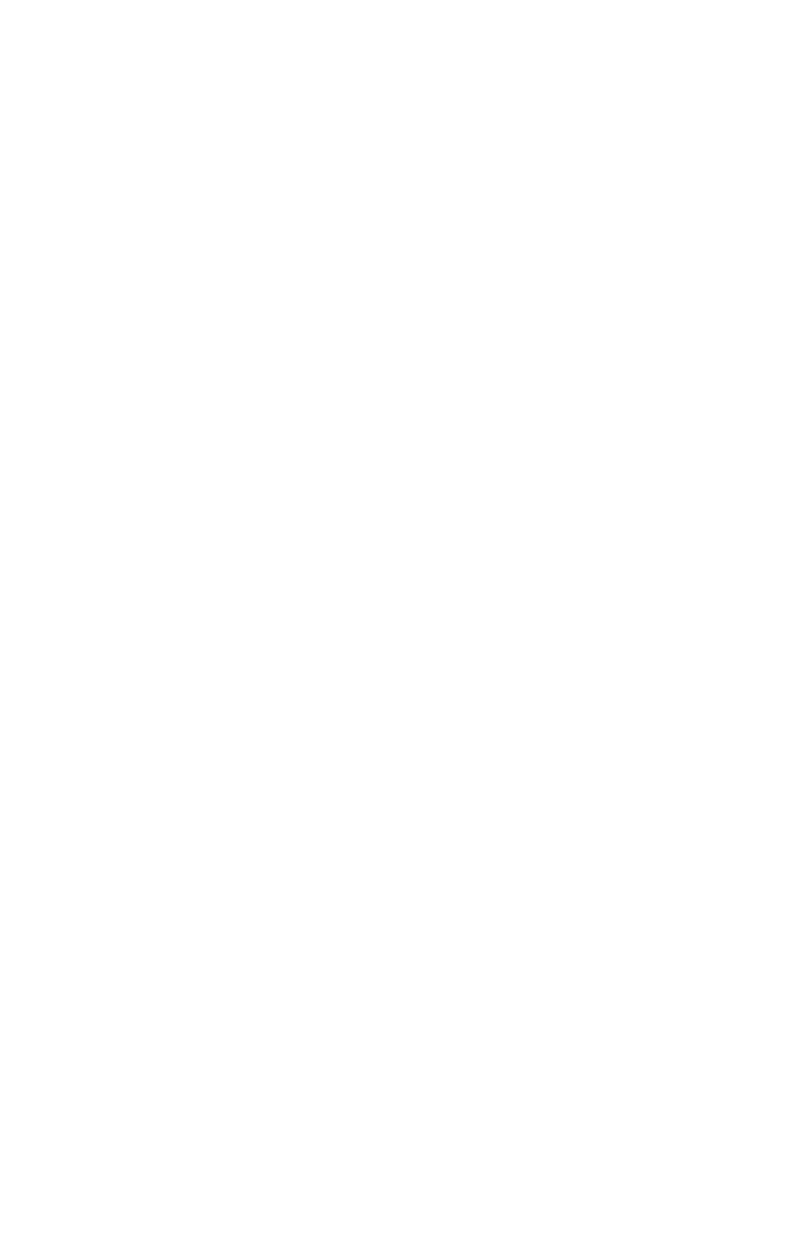